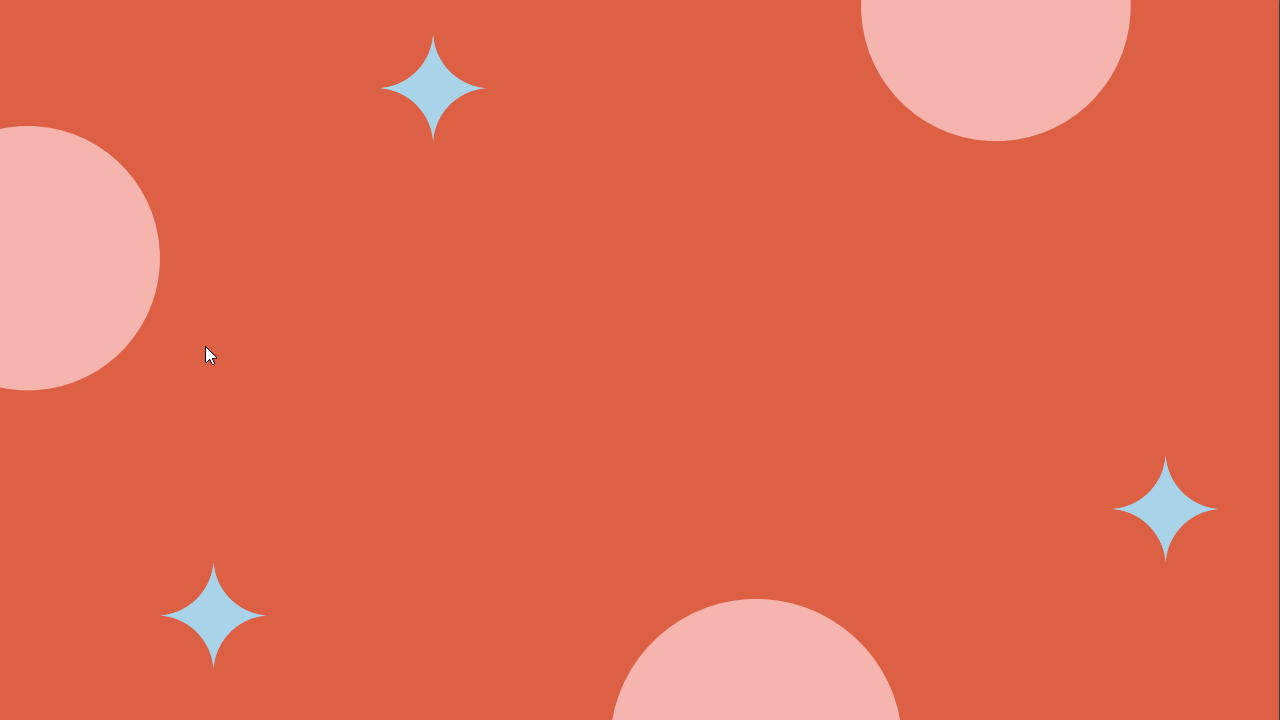 PBIS Rewards PresentsBuilding Student Buy-In
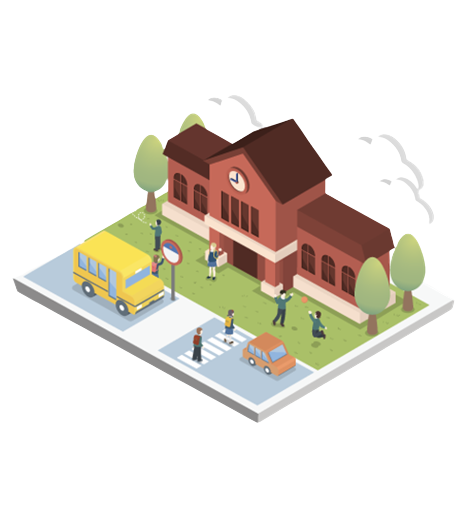 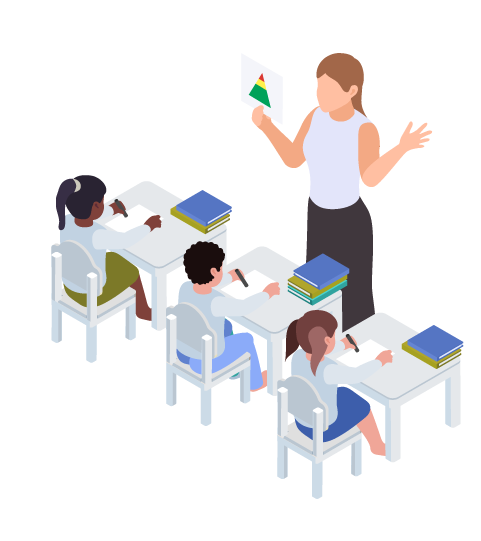 How to increase student engagement?
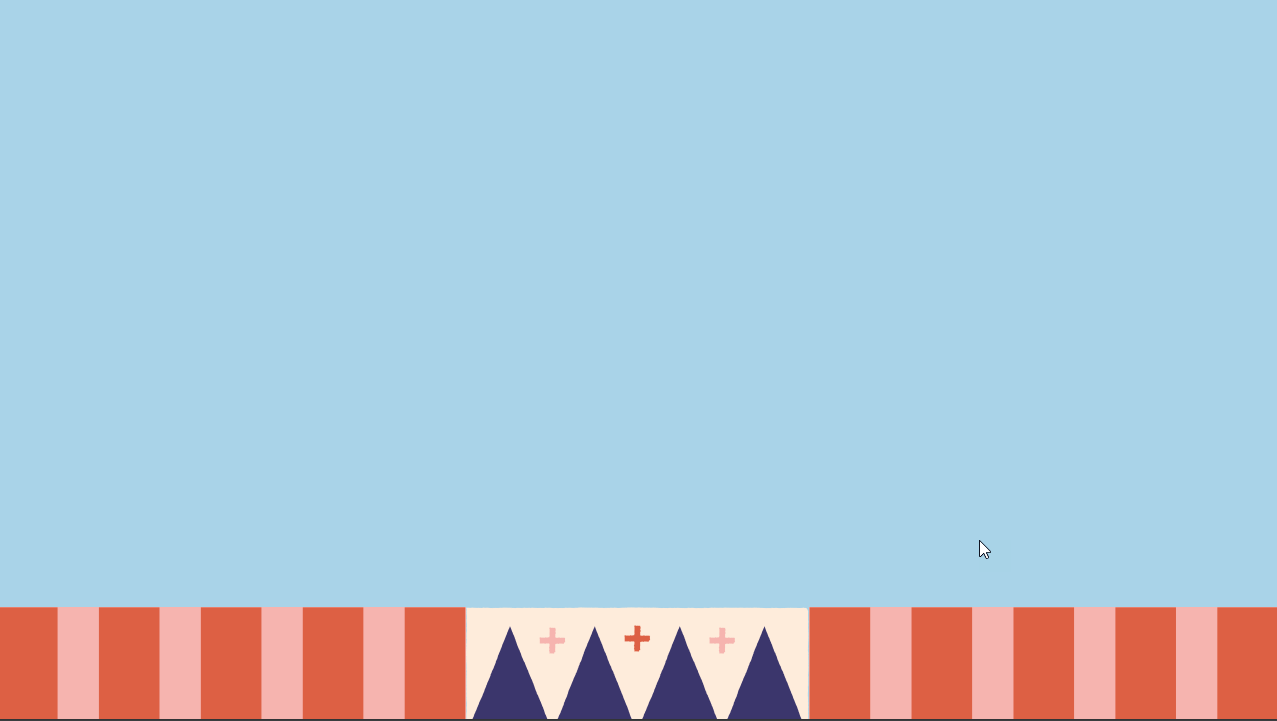 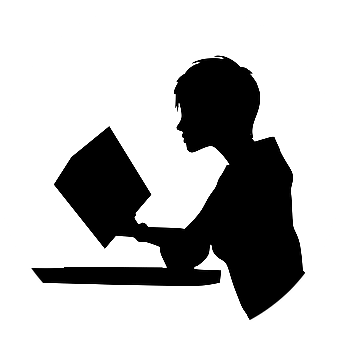 Include students on your PBIS Team

Allow students to be mentors

Survey you students

Allow students to make deliveries

Allow students to be cashiers

Allow students to be PBIS Reward Trainers
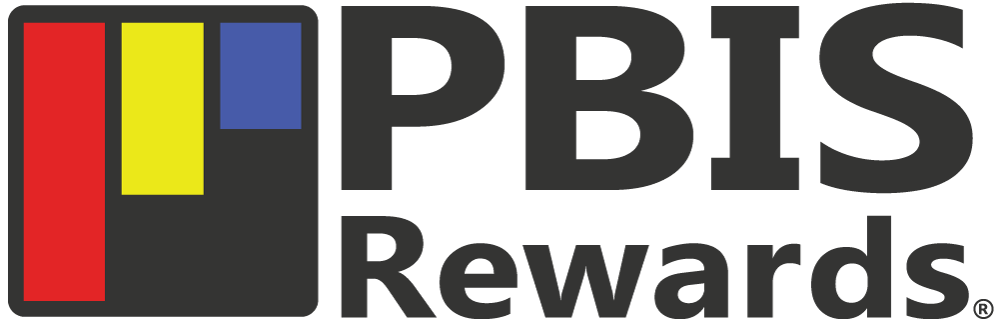 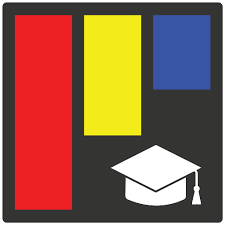 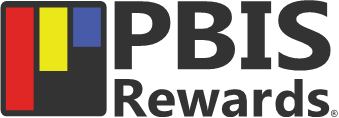 http://wvpbis.org
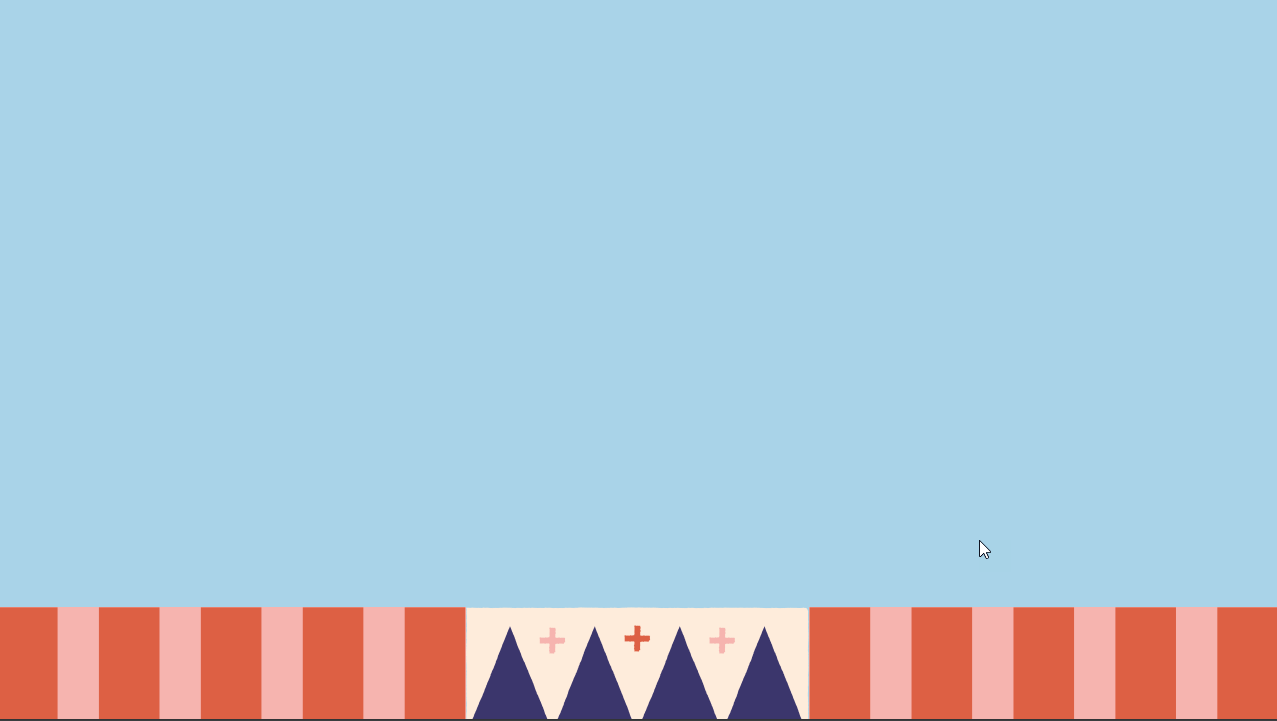 Include students on your PBIS Team
*Consider adding student representatives on your PBIS Team.

*Create a committee of students to act as an advisory council for the PBIS Team.
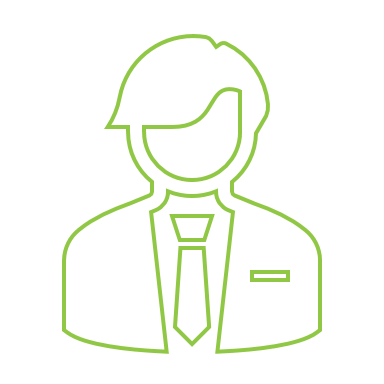 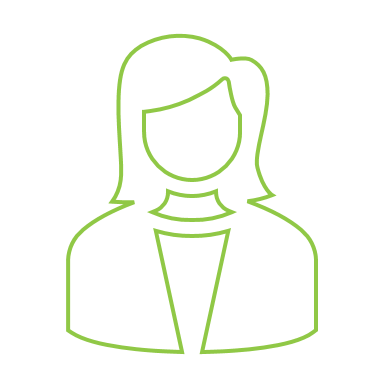 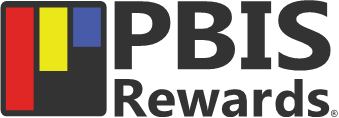 http://wvpbis.org
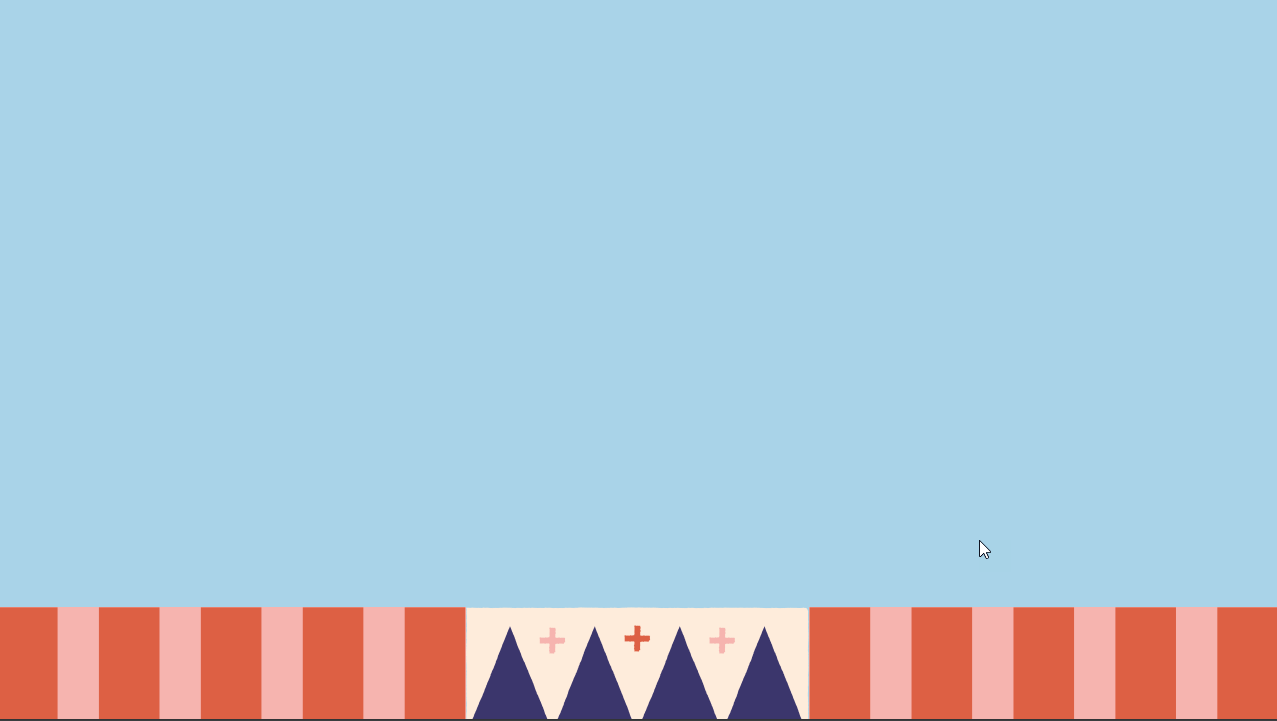 Allow students to be mentors
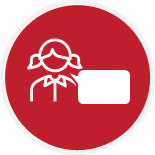 *Have teachers nominate students to serve as CICO mentor buddies.

*Utilize your students in upper  grade levels to serve as mentors to students in lower grade levels.
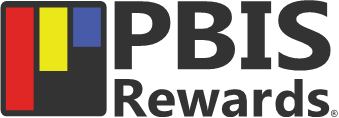 http://wvpbis.org
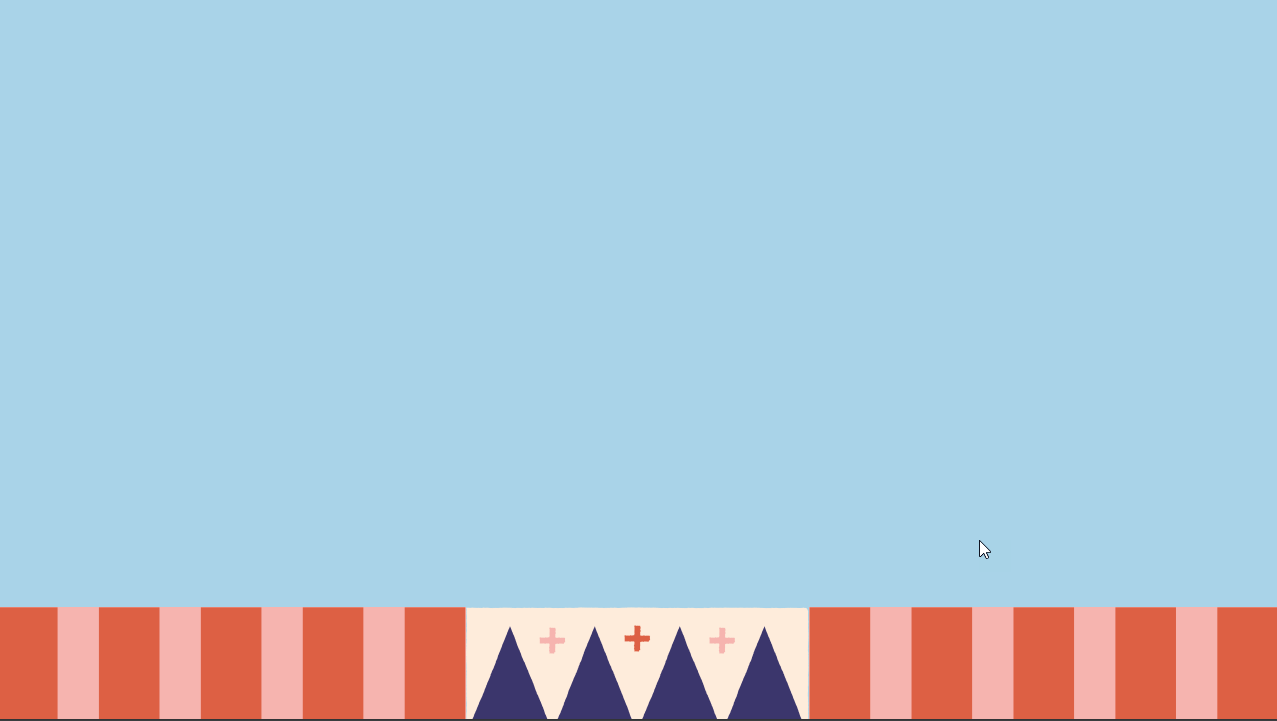 Survey your students
*Put a suggestion box in the front office. 

*Provide a time and have the school complete an inventory.

*Have students complete student surveys.
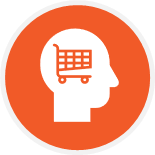 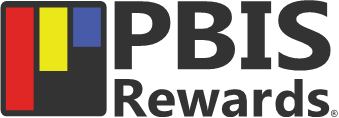 http://wvpbis.org
[Speaker Notes: Student Survey: https://docs.google.com/forms/d/e/1FAIpQLSfMhtwnK34UkCJ7jcWmz-fucXqNI-AJ_8CtP09vZjqpM9GtNg/viewform]
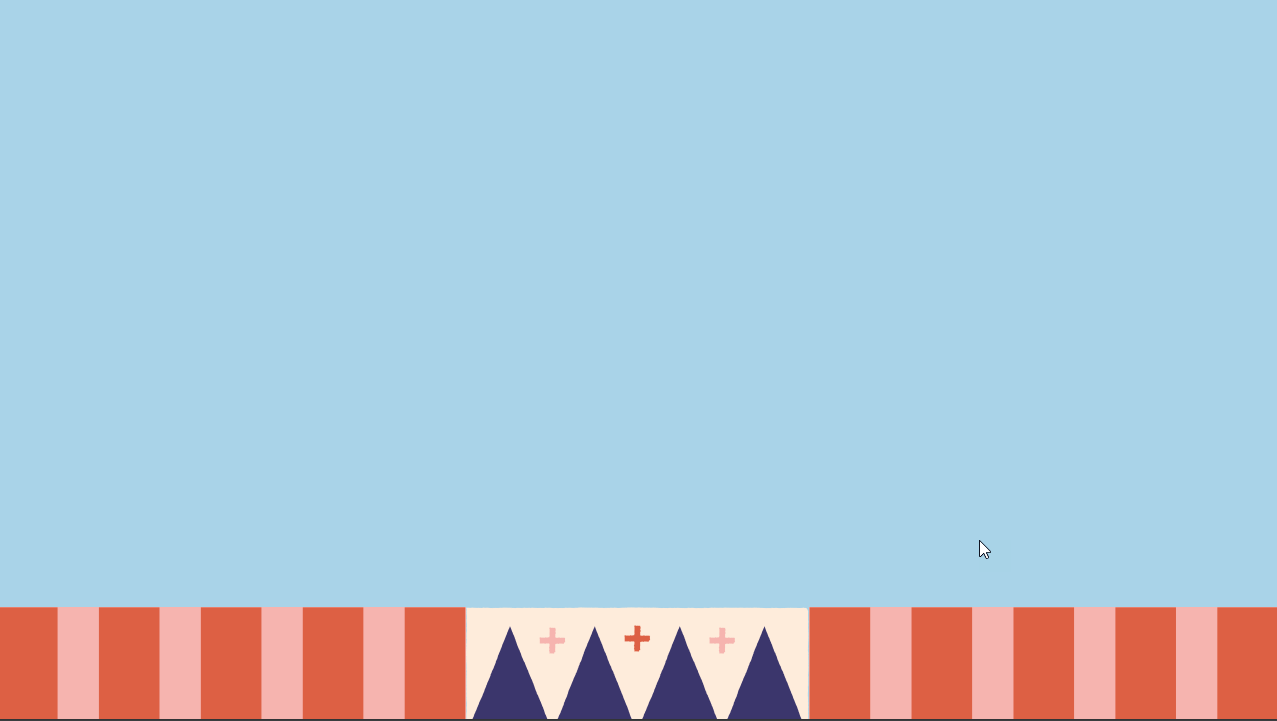 Allow students to make deliveries
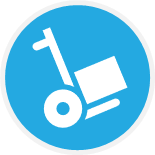 *Select a representative from each homeroom or grade level to pick up the item list for their class.
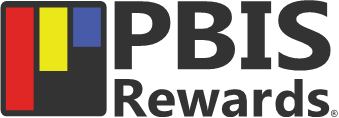 http://wvpbis.org
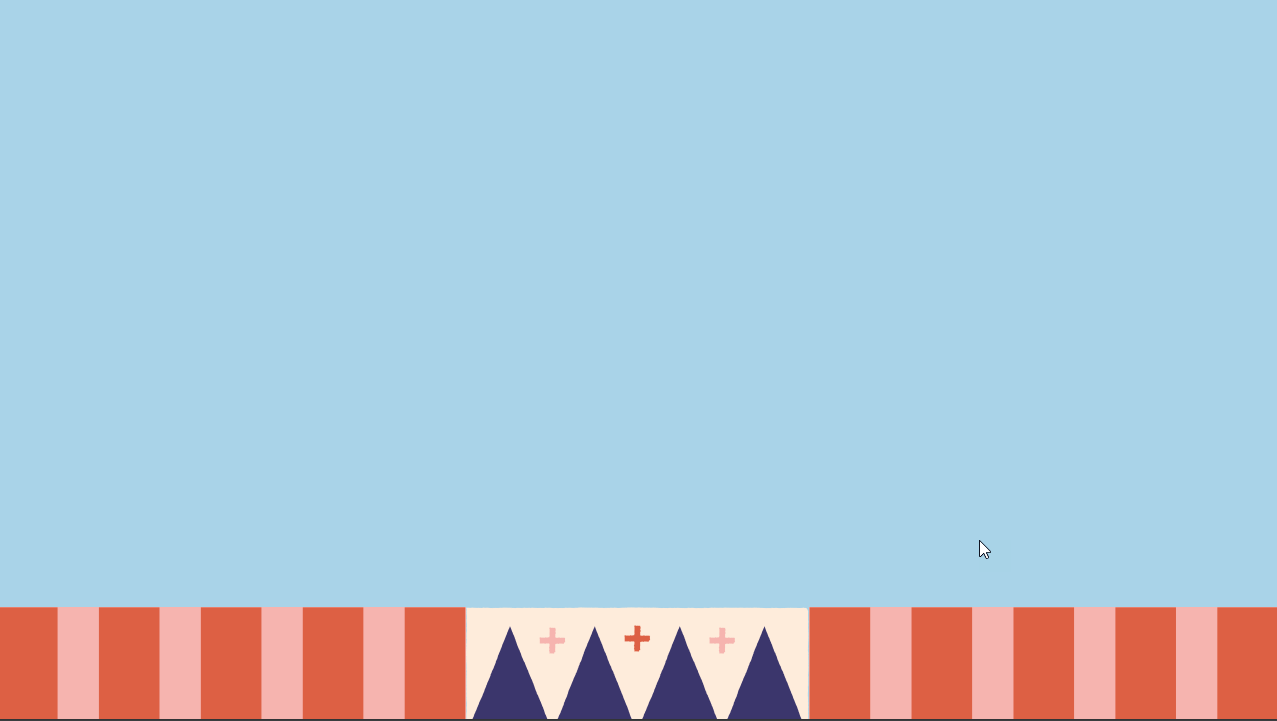 Select students to be cashiers
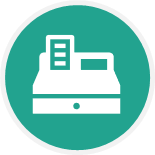 *Allow a student to run the cash register for the school store.
*Student can pay to be the cashier, or the teacher can make this a reward for a “star” student.
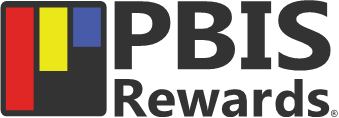 http://wvpbis.org
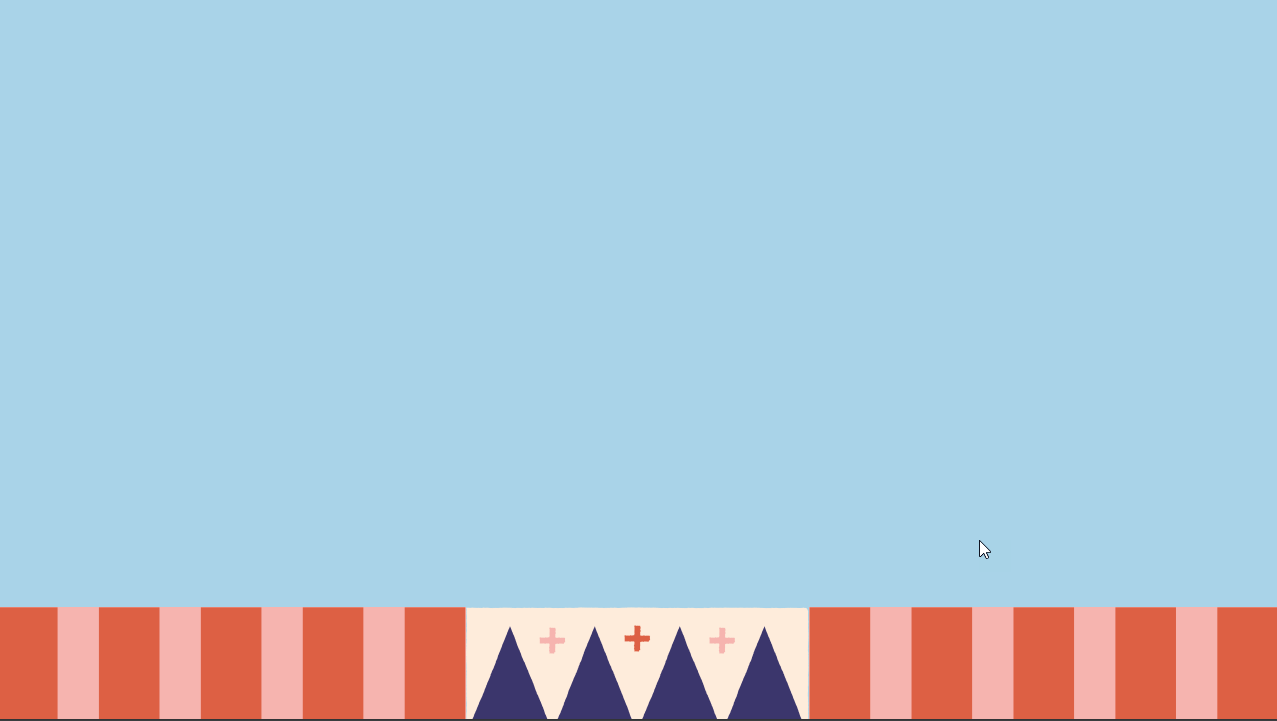 Select students to be PBIS Rewards Trainers
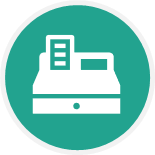 *Allow students to assist with trainings
*Have students provide demos on how to use PBIS Rewards for other students
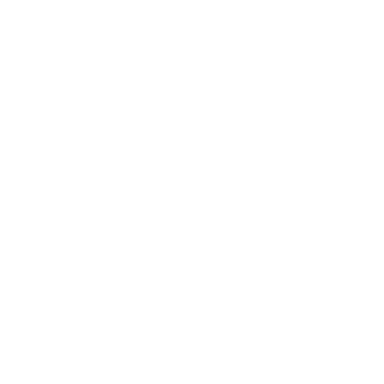 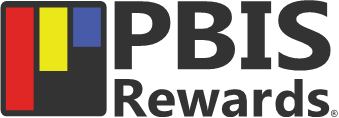 http://wvpbis.org
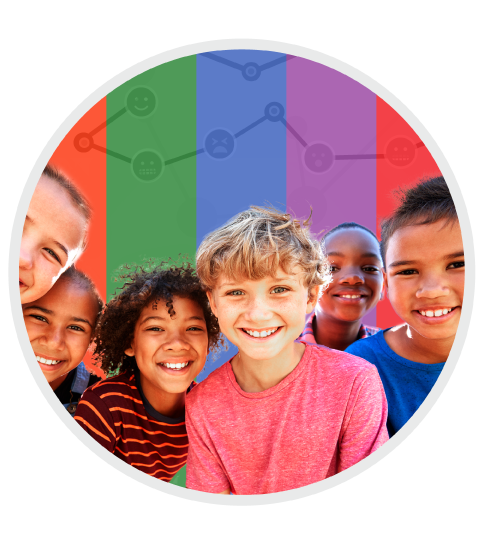 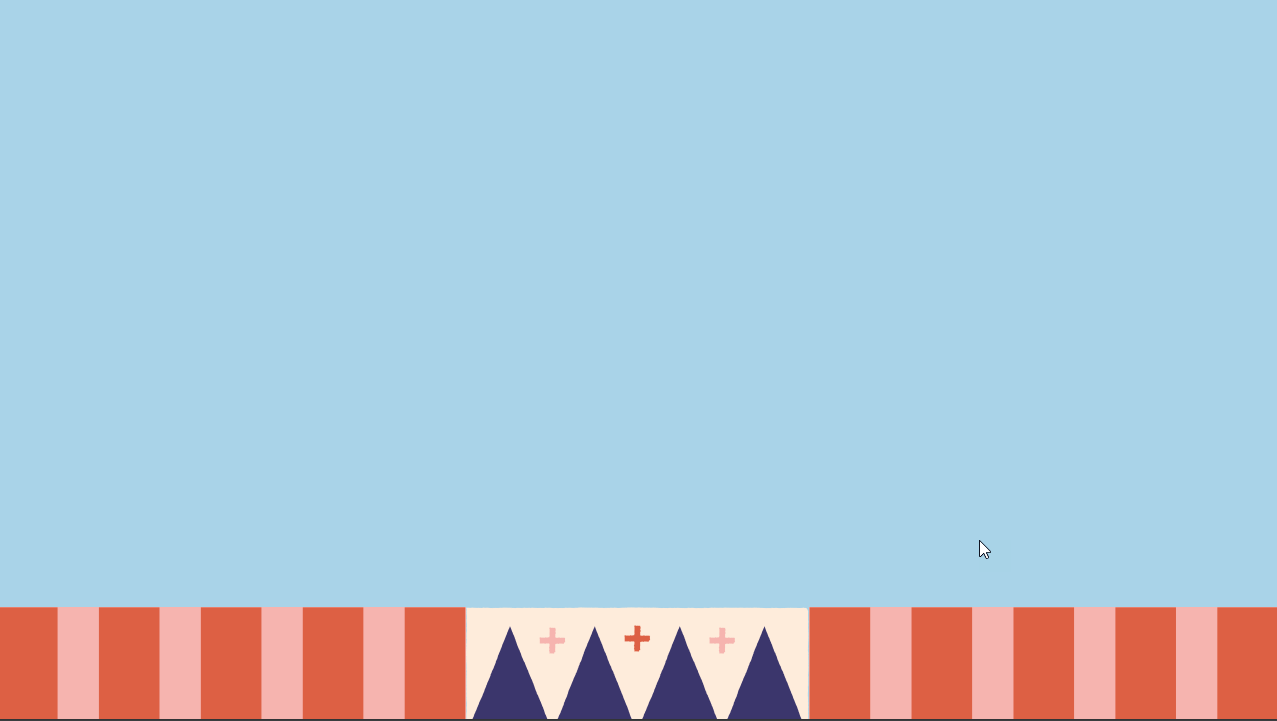 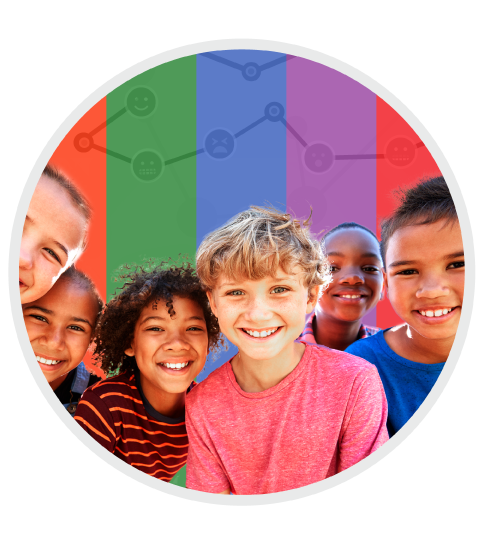 Student Web Portal
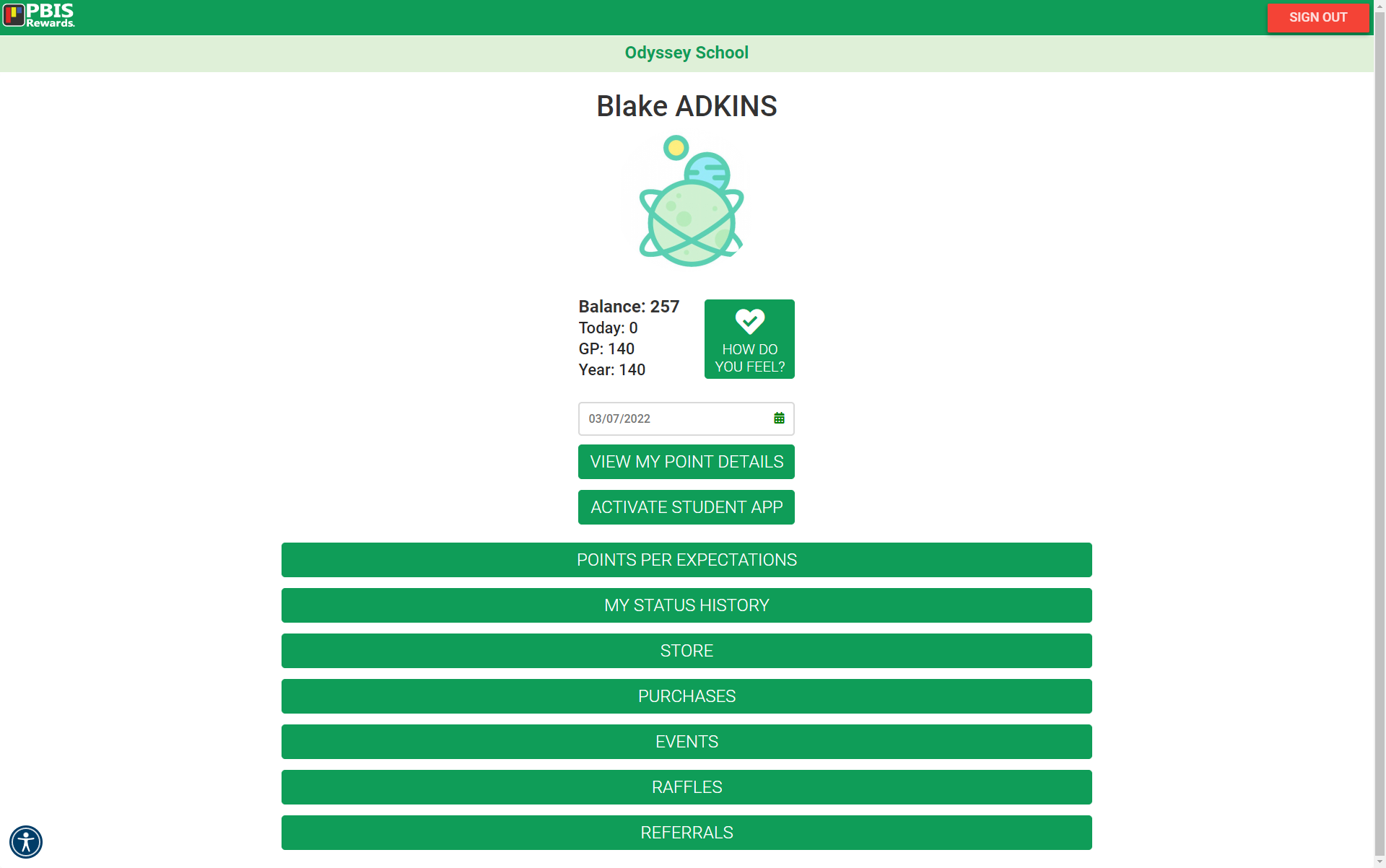 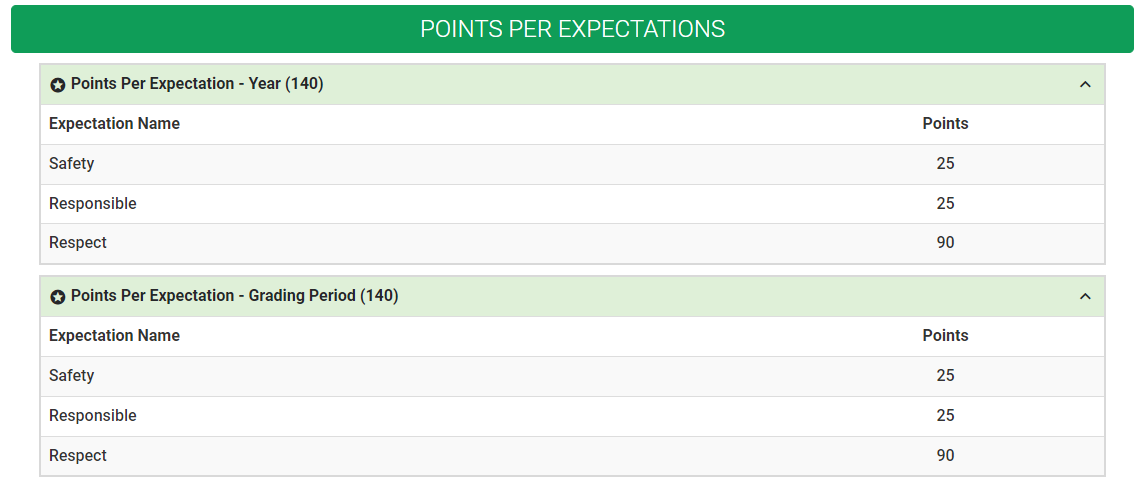 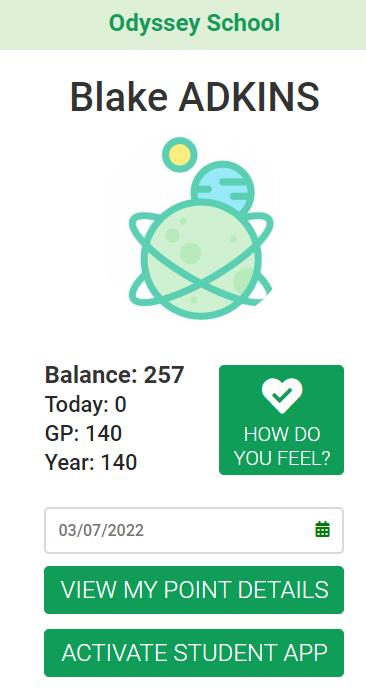 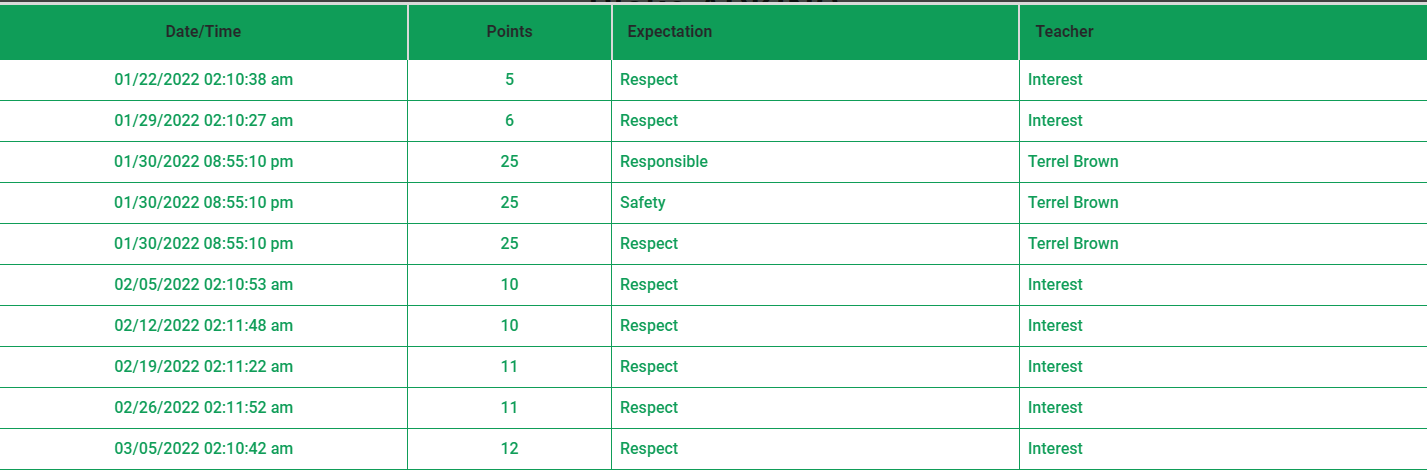 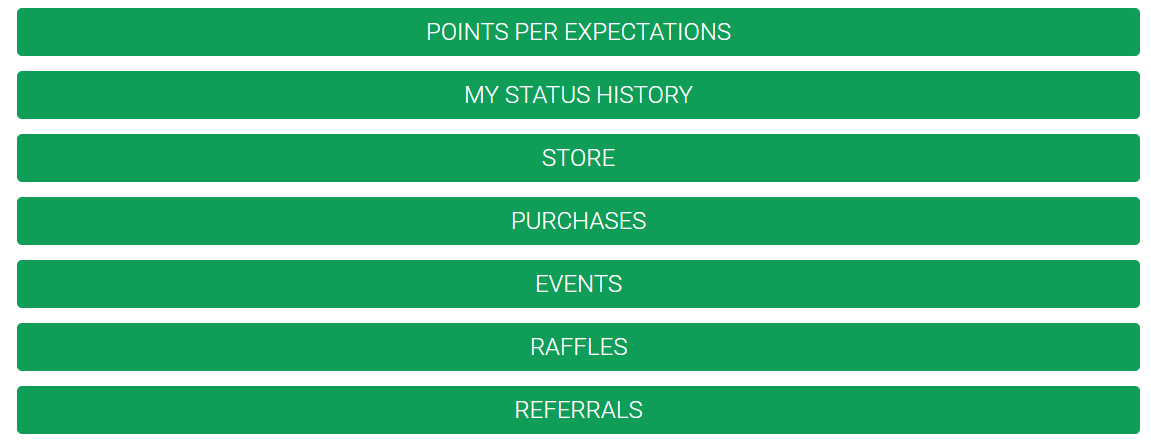 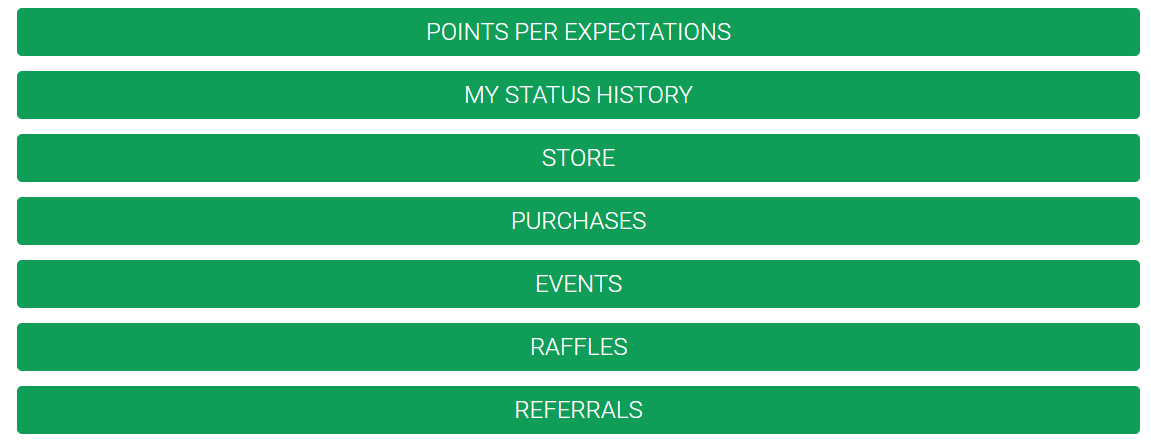 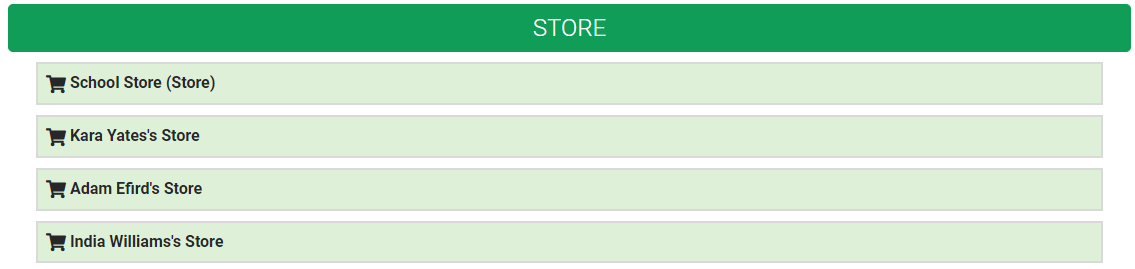 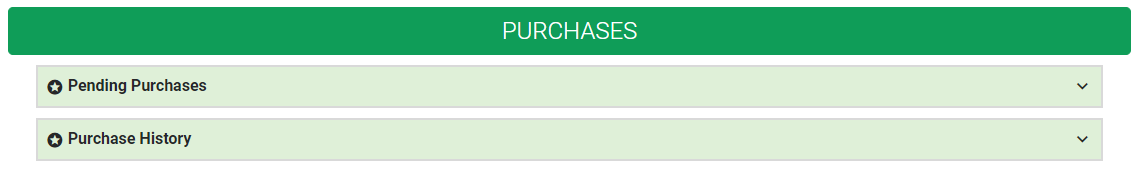 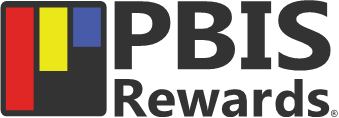 http://wvpbis.org
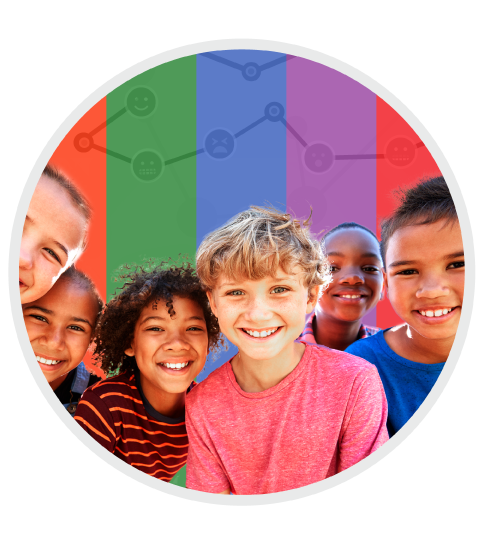 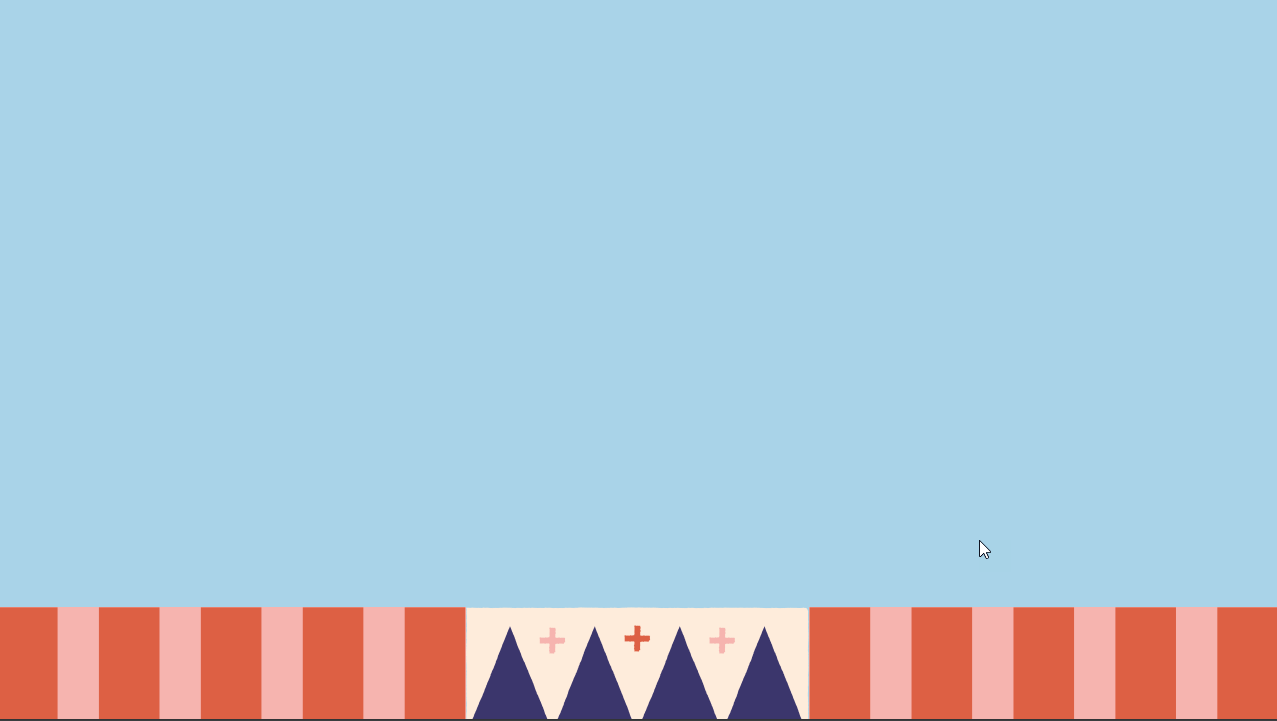 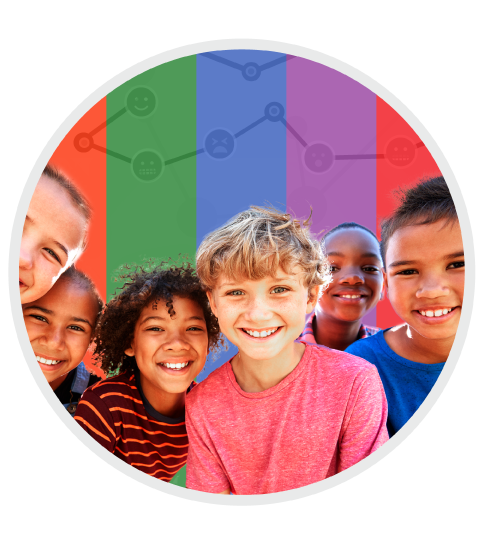 Student Web Portal
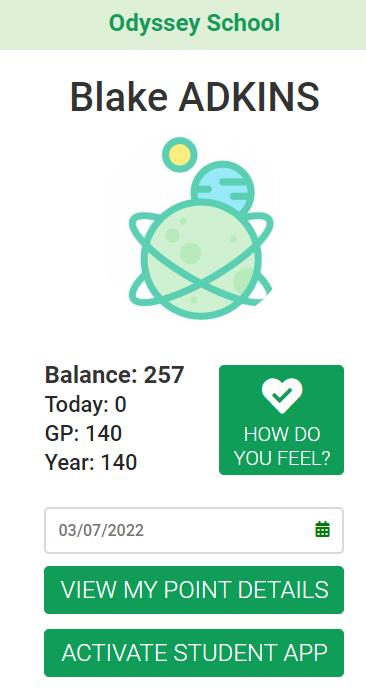 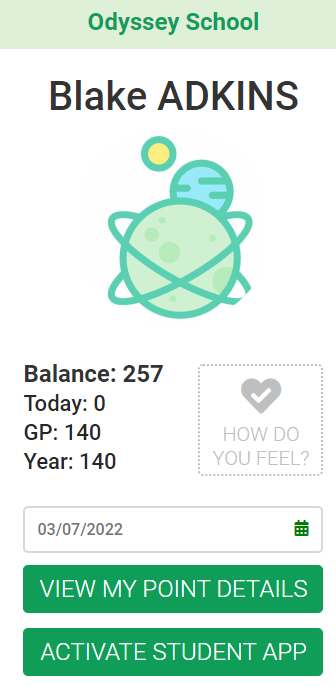 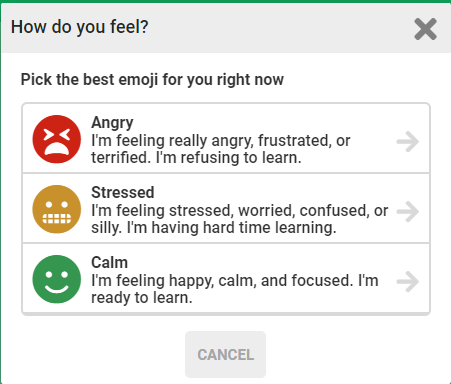 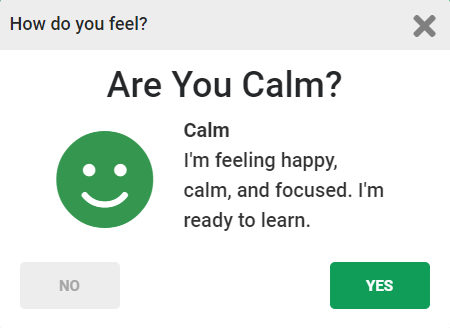 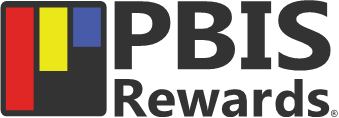 http://wvpbis.org
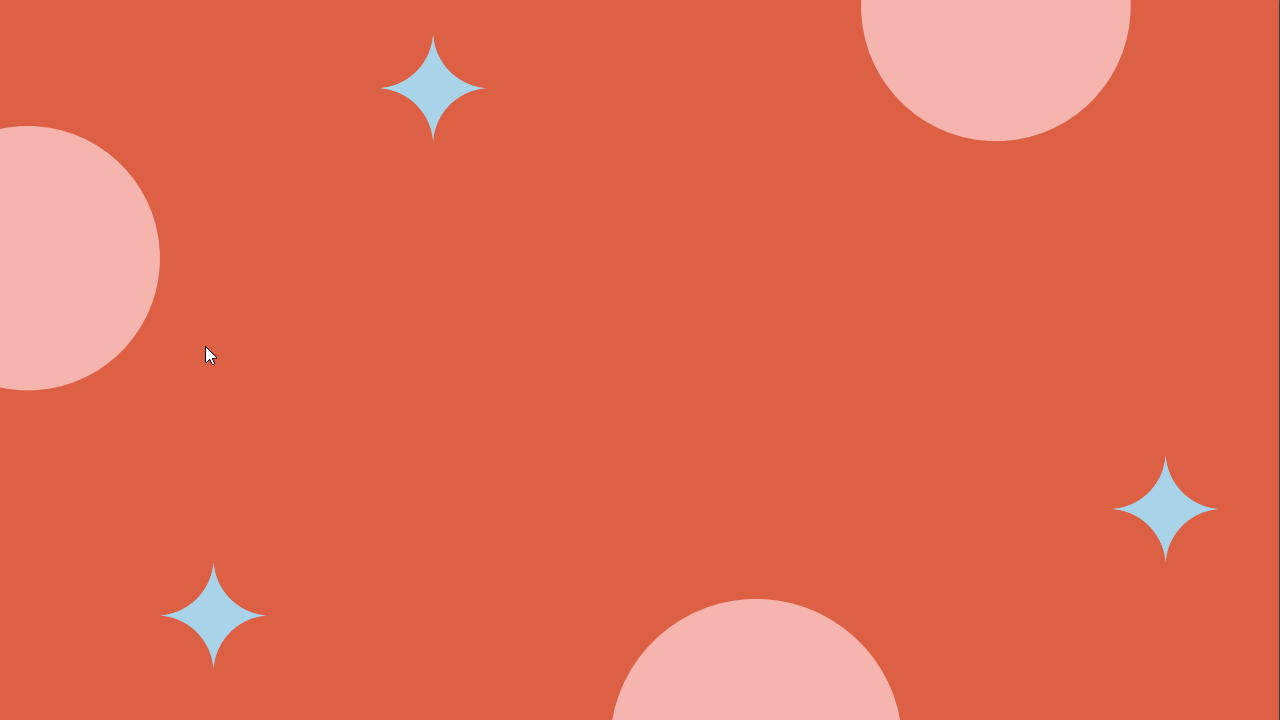 Wrap-Up and Resources
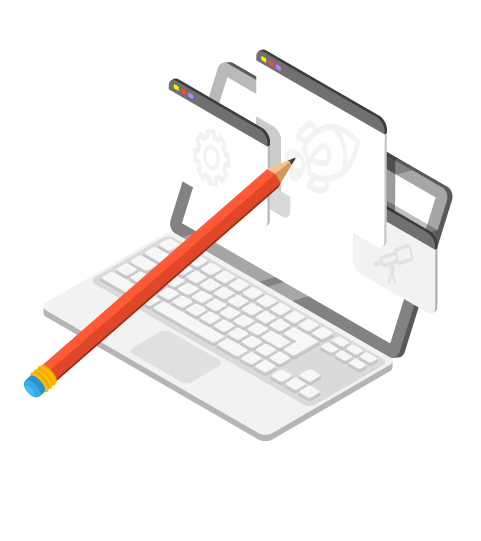 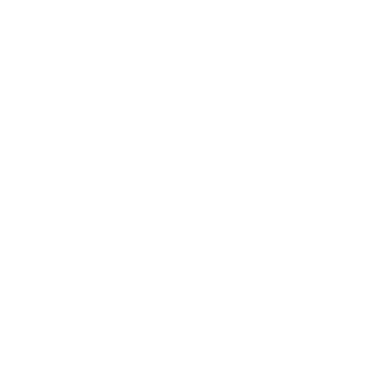 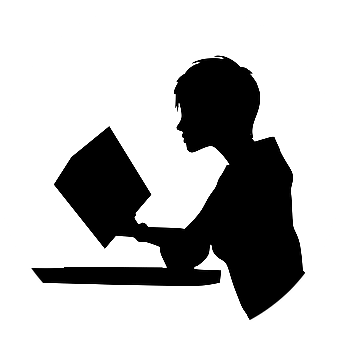 Include students on 
your PBIS Team
Student Mentors
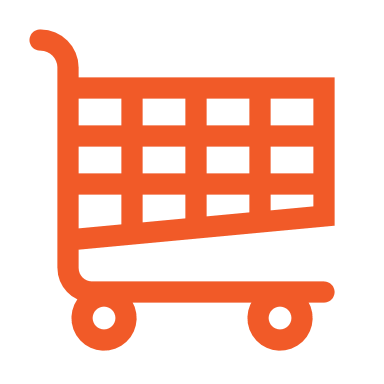 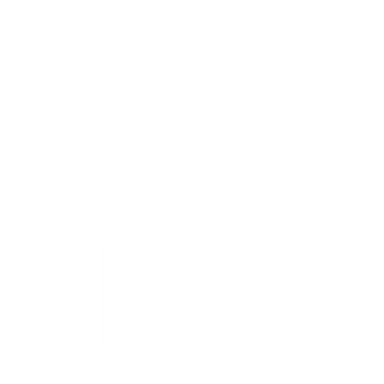 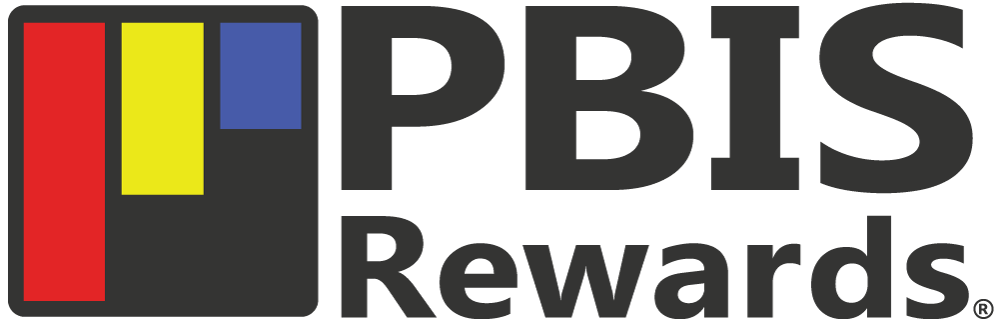 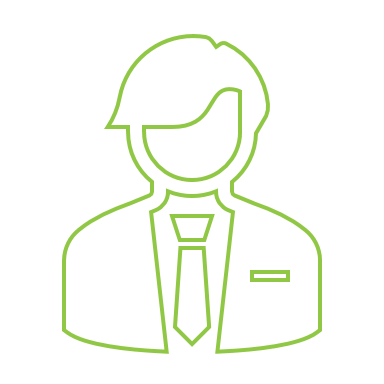 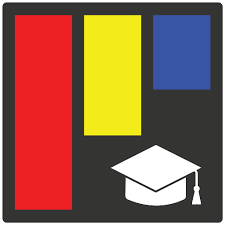 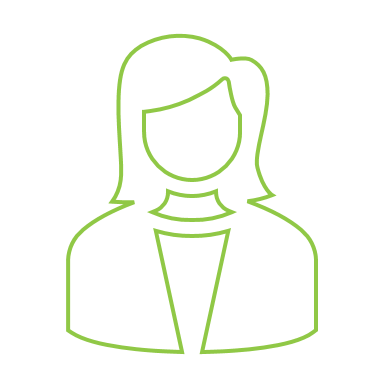 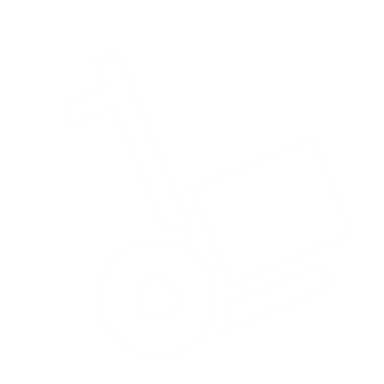 Survey your students
Student 
Delivery
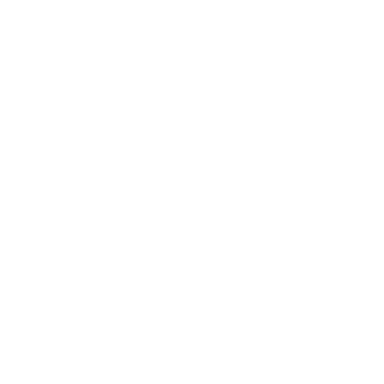 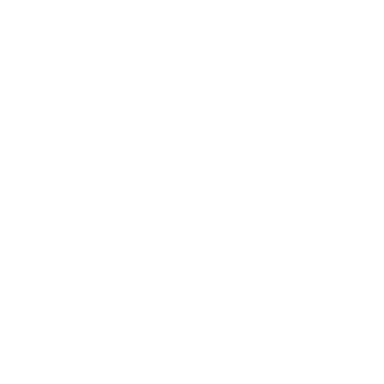 Student Cashiers
Student Trainers
[Speaker Notes: Student Resource PDF: https://drive.google.com/file/d/1U1n8Px37-hhwAjhc1mEGMo4uuJlYbpf6/view?usp=sharing]
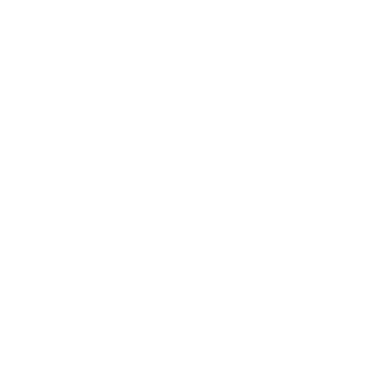 Incorporating Students into
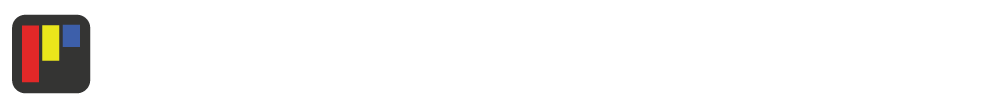 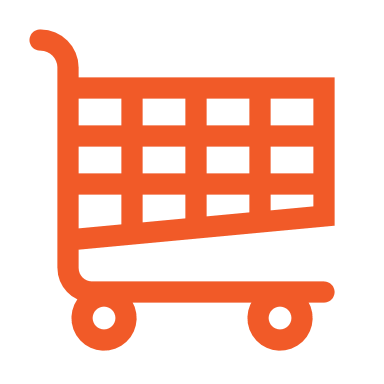 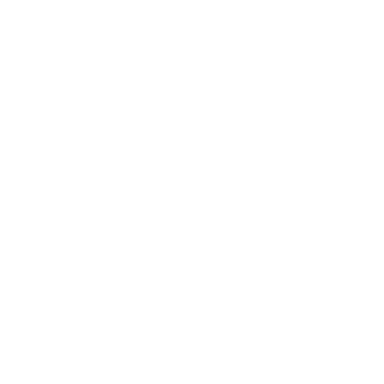 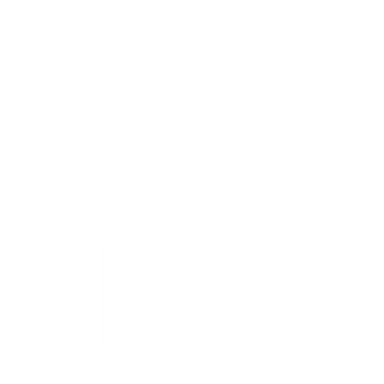 Include Students
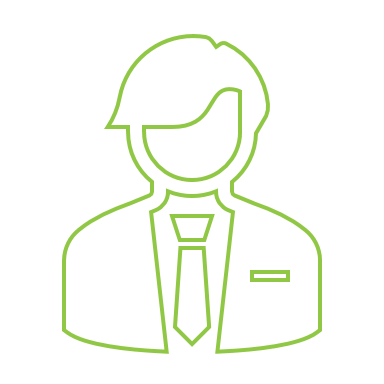 on your
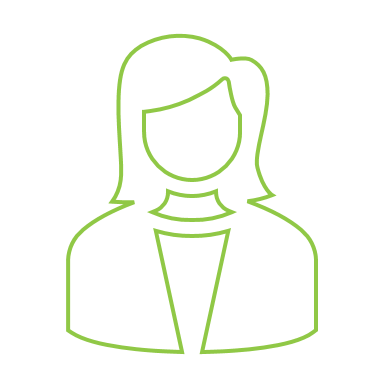 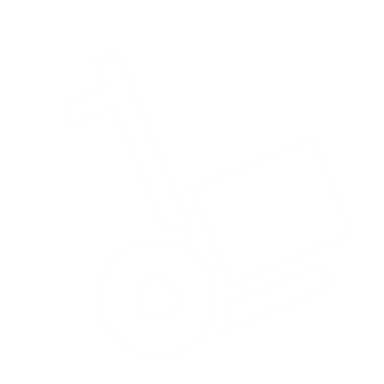 PBIS Team
Student
Mentors
Survey your
Students
Student Delivery
Student Cashiers
Student Trainers
*Consider adding student representatives on your PBIS Team.

*Create a committee of students to act as an advisory council for the PBIS Team.
*Have teachers nominate students to serve as CICO mentor buddies.

*Utilize your students in upper  grade levels to serve as mentors to students in lower grade levels.
*Put a suggestion box in the front office. 

*Provide a time and have the school complete an inventory.

*Have students complete student surveys.
*Select a representative from each homeroom or grade level to pick up the item list for their class.
*Allow a student to run the cash register for the school store.
*Student can pay to be the cashier, or the teacher can make this a reward for a “star” student.
*Allow students to assist with trainings.

*Have students provide demos on how to use PBIS Rewards for students.
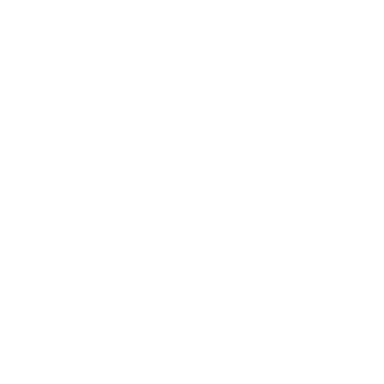 Copyright © 2022 Motivating Systems, LLC dba PBIS Rewards. All Rights Reserved
[Speaker Notes: Student Resource Breakdown PDF: https://drive.google.com/file/d/1U1n8Px37-hhwAjhc1mEGMo4uuJlYbpf6/view?usp=sharing]
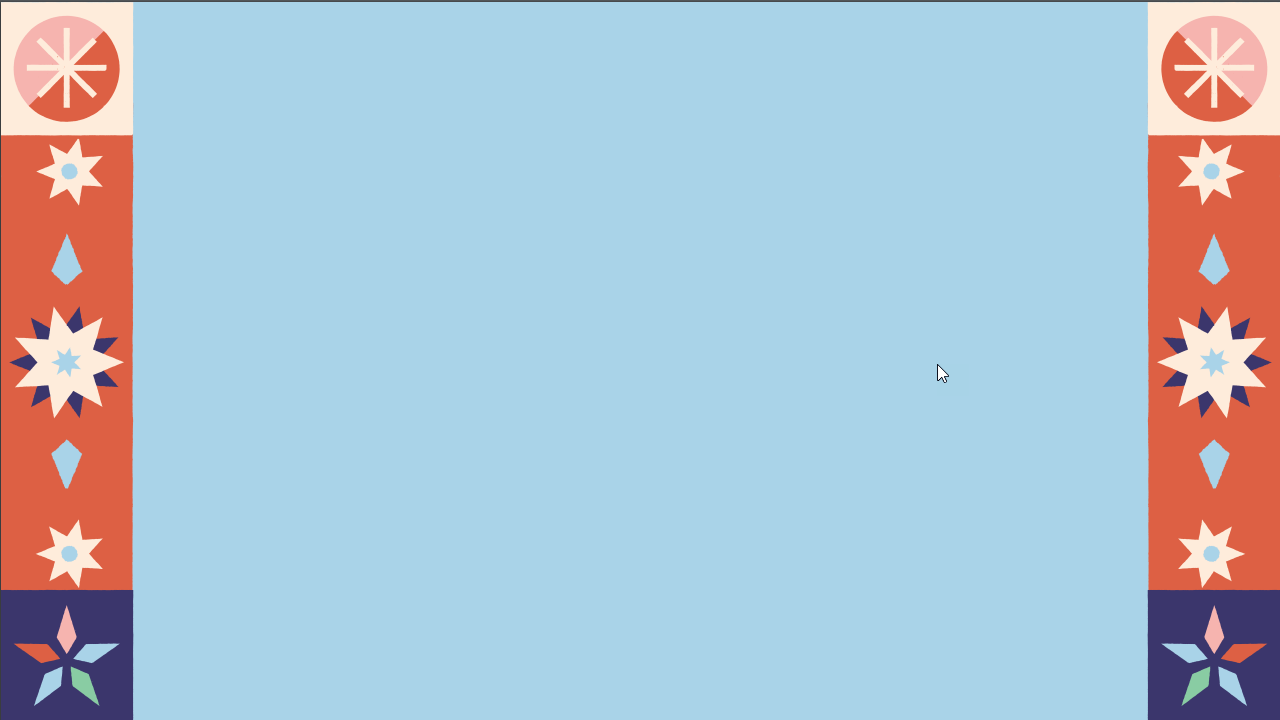 Show Me How
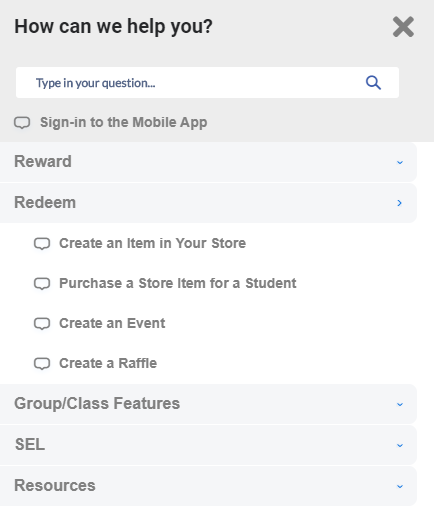 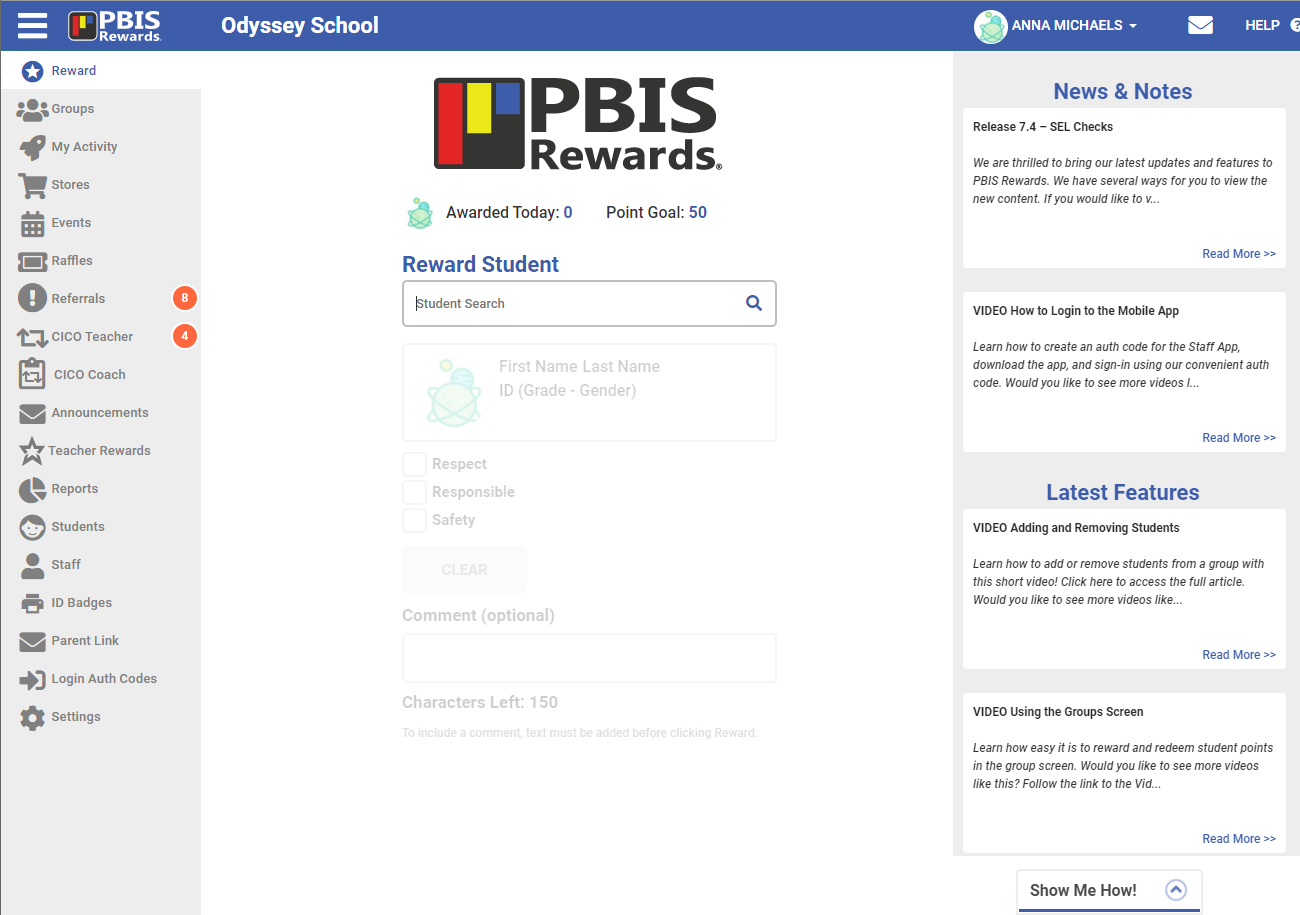 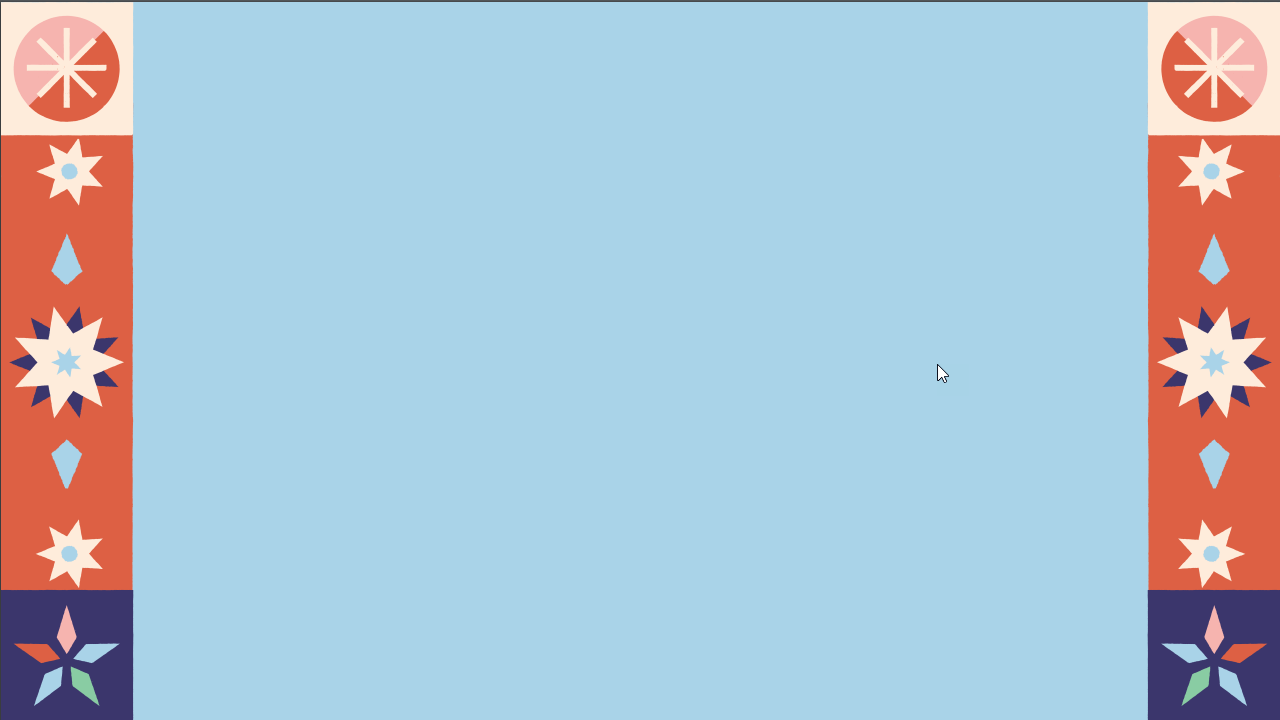 Need Help?  We got you covered!
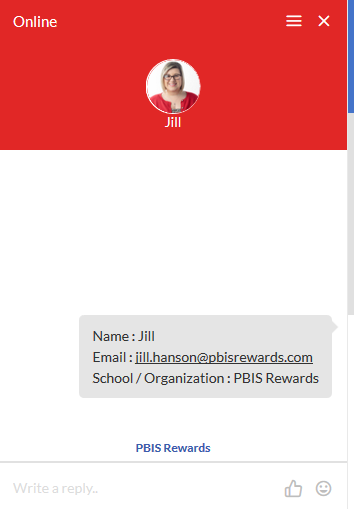 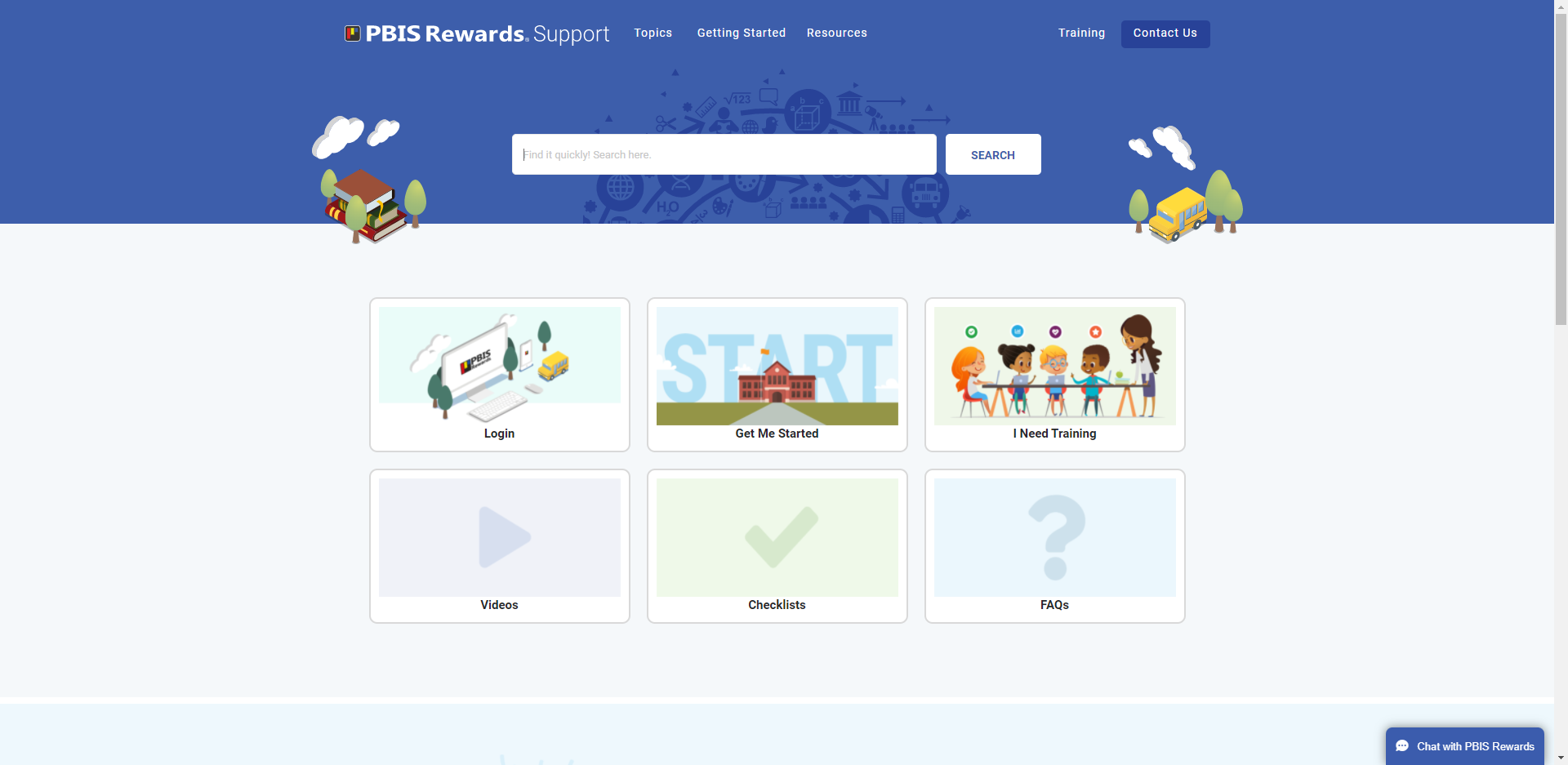 https://support.pbisrewards.com
[Speaker Notes: PBIS Rewards Support Page: https://support.pbisrewards.com/]
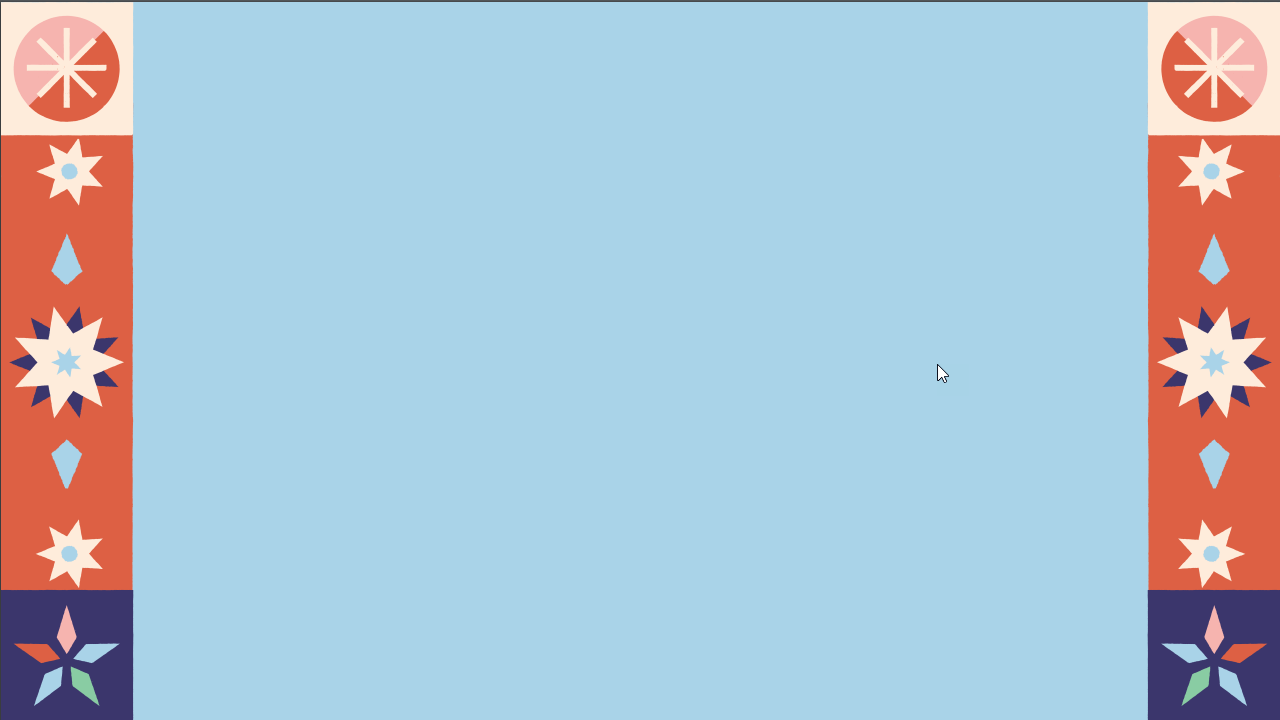 More Training to Come!
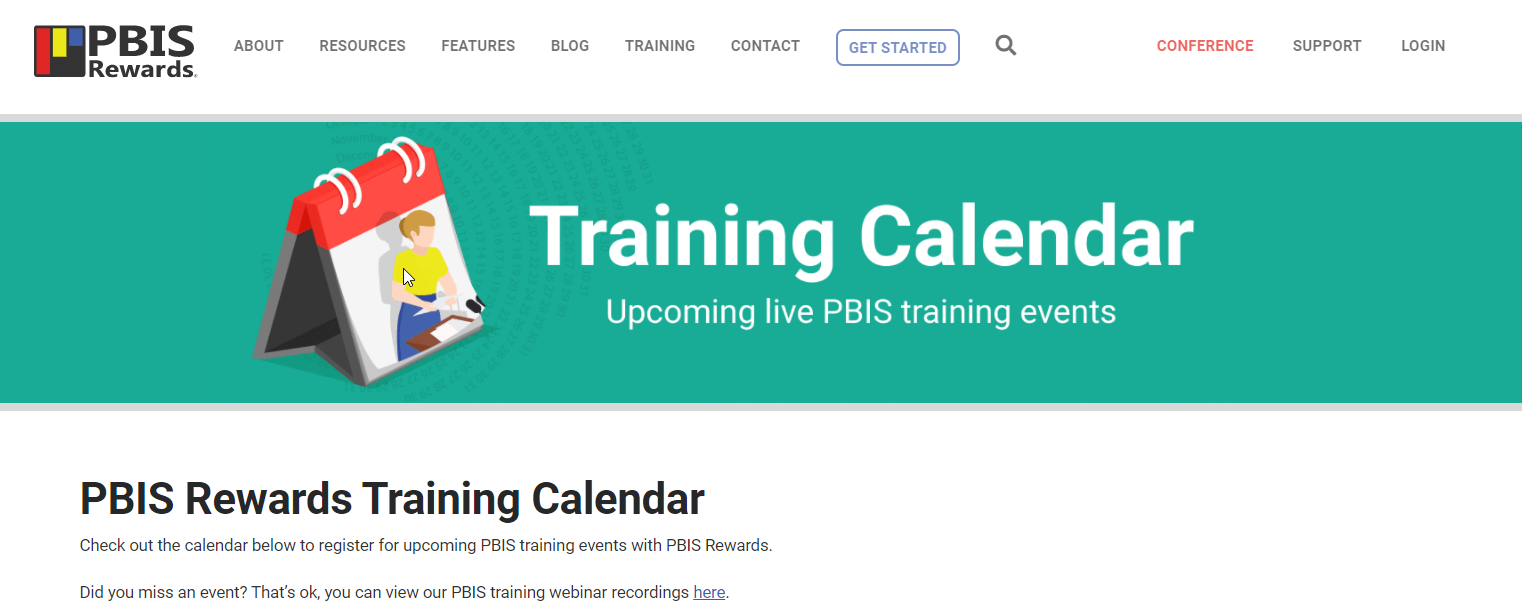 https://www.pbisrewards.com/training/calendar
[Speaker Notes: PBIS Rewards Training Calendar: https://www.pbisrewards.com/training/calendar]
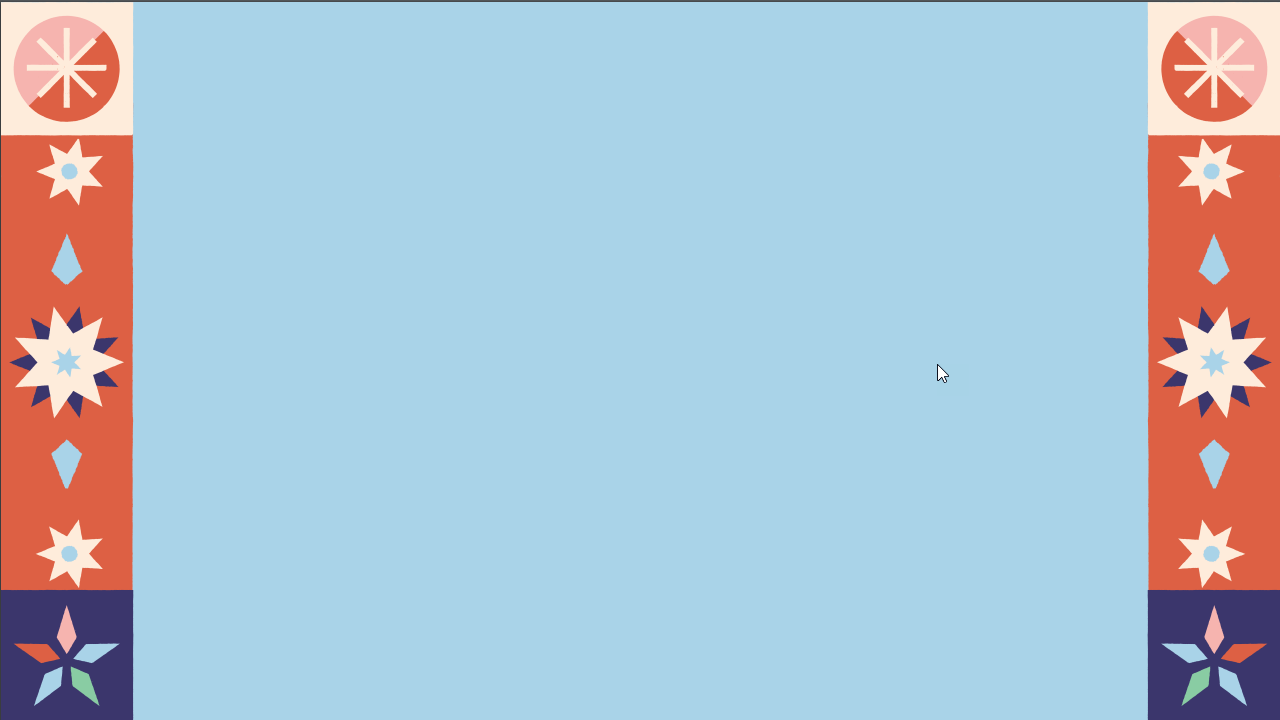 Stay Connected With Us!
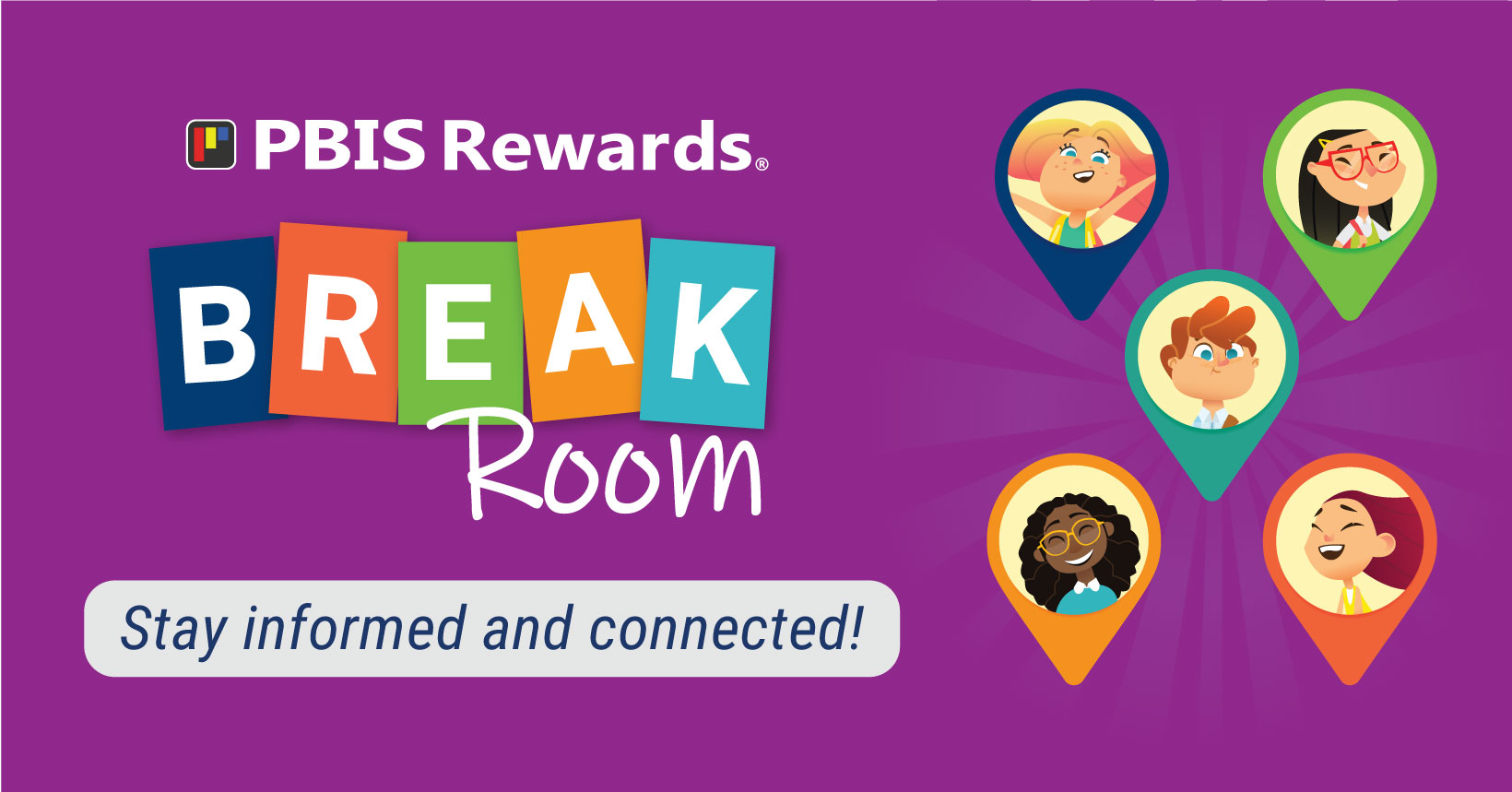 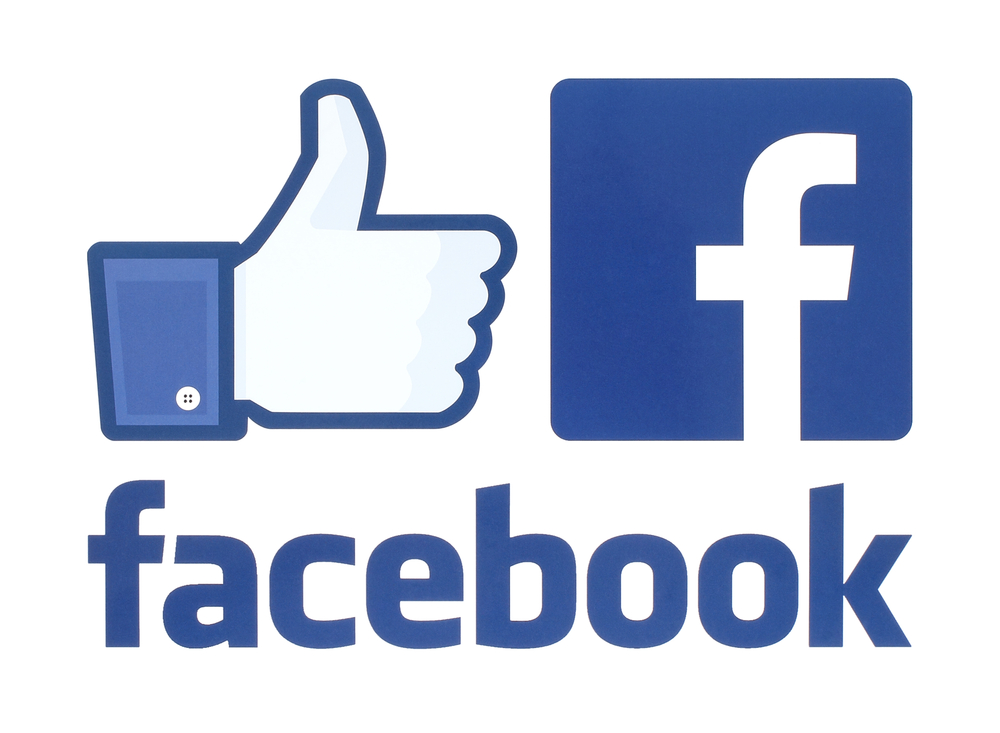 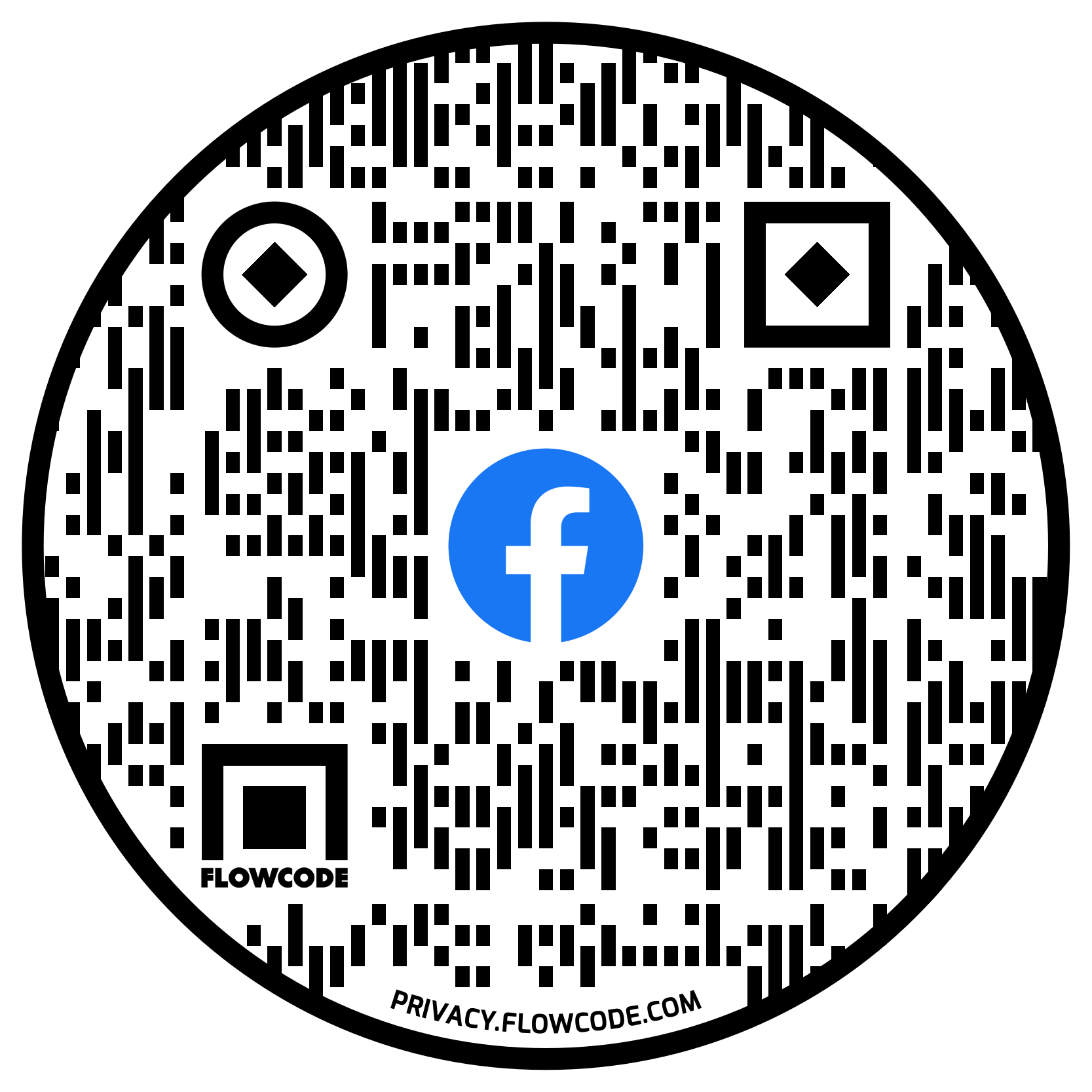 Please answer 3 questions to join
[Speaker Notes: FaceBook Group Link: https://www.facebook.com/groups/pbisbreakroom]